IMSS Unidad de Medicina Familiar No. 61Protocolo de Investigación
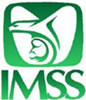 Identificar los factores socio-demográficos predisponentes para ruptura
prematura de membranas en derechohabientes de la UMF 61 entre 18 y 35 años
Autor responsable: Dr. Luis Joaquín Munguía Rebolledo
Especialidad: Ginecología
Categoría: Jefe del  Servicio de Ginecología y Obstetricia
Adscripción: HGZ No. 71
Autor principal: Dra. Carolina Gutiérrez Gómez
Categoría: Residente de Medicina Familiar
Adscripción: UMF No. 61
Matrícula: 98314819
Autor asociado: Dra. Sonia Irma Rojas Carrera
Especialidad: Médico Familiar
Categoría:  Máster en Investigación
Adscripción: UMF No. 61
INTRODUCCION
La ruptura prematura de membranas es una de las patologías obstétricas más comunes, su frecuencia aproximadamente es del 10% de todos los embarazos, alcanza el 80% en embarazos a término y en un 20% de embarazos pretérmino, siendo responsable de un 30 – 40% de los partos prematuros. Entre las causas más frecuentes descritas en la literatura se encuentran las infecciones, nivel socioeconómico, antecedentes obstétricos, etc.
Este estudio busca conocer el comportamiento de los factores socio-demográficos de riesgo materno con la finalidad de tratar de orientar a la gestante durante nuestro desempeño como médicos.
JUSTIFICACIÓN
La RPM es responsable del 30% de morbilidad y mortalidad neonatal en gestaciones prematuras. Dentro de las complicaciones fetales se describen principalmente Infección neonatal, prematurez, síndrome de dificultad respiratoria y depresión neonatal.

Este estudio cobra importancia ya que existen pocas investigaciones que estudien el comportamiento de los factores de riesgo socio-demográficos maternos para RPM en el Instituto Mexicano del Seguro Social.

¿Cuáles son los factores socio-demográficos predisponentes para RPM en mujeres derecho-habientes de entre 18 y 35 años de edad?
PLANTEAMIENTO DEL PROBLEMA
Identificar los factores de riesgo socio-demográficos predisponentes a ruptura prematura de membranas en las pacientes derecho-habientes en la UMF 61 entre 18 y 35 años durante el periodo de Enero a Junio del año 20l4.
HIPÓTESIS
NULA
    Los factores de riesgo socio-demográficos no se asocian a RPM

ALTERNA
    Los factores de riesgo socio-demográficos  se asocian a RPM
METODOLOGÍA
La RPM es un padecimiento común dentro del servicio de obstetricia, este estudio pretende reconocer cuáles son los factores socio-demográficos predisponentes para esta patología en mujeres embarazadas derechohabientes a la UMF 61 para de esta manera dar la asesoría médica correspondiente.

Tipo de estudio
     Descriptivo, comparativo, prospectivo, longitudinal.  

Población de estudio
     Se estudiarán a las mujeres embarazadas derecho-habientes a la UMF 61 del IMSS que oscilan entre los 18 y 35 años de edad con diagnóstico de RPM. 

Periodo de estudio
     Enero a Junio 2014
Tamaño de muestra

    N= 1.962x0.15x0.85 = 196 pacientes
                 0.052

    15% por probables pérdidas:30 pacientes
    Total: 196+30=226 pacientes 
  
Descripción del estudio
    Se identificarán los factores socio-demográficos asociados a RPM en derechohabientes a la UMF 61 en un periodo de 6 meses prospectivamente.
    Se realizará un cuestionario (historia clínica) mediante el cual se recabará información para su posterior análisis.
    
Plan de recolección de información
     Cuestionario
Plan de análisis
     Los datos obtenidos en los cuestionarios serán recolectados en una base de datos en el programa Excel para su posterior análisis mediante el paquete estadístico SPSS versión 20. 
     Se utilizará  la distribución de X2 de Pearson para 2 muestras independientes y para determinar el riesgo relativo de los factores predisponentes para RPM se calculará mediante la razón de momios.

Limitaciones del estudio
      No estar presentes las 24hrs/7 días de la semana, falta de apoyo de residentes de GyO y de internos,  negativa a participar por parte de las pacientes.

Consideraciones éticas
     Debido al carácter científico que conlleva esta investigación, se respetarán al pie de la letra la  Ley General de Salud  de nuestro país (publicada en el Diario Oficial de la Federación el 7 de febrero de 1984), de acuerdo al título quinto investigación para la salud en base a los artículos 96, 97, 99, 100 72, 73 de dicha Ley.
     Así mismo firmará un consentimiento informado en el cual se explica la finalidad del estudio.

Presupuesto
     $1,500.00
VARIABLES
Enfermedades crónicas
Hemoglobina
Hematocrito
Plaquetas
Leucocitosis
Antecedente cirugías gineco-obstétricas
IMC
Horas de pie
Frecuencia del tabaquismo
Cantidad de tabaquismo
Tiempo de tabaquismo
Frecuencia de alcoholismo
Cantidad de alcoholismo
Tiempo de alcoholismo
Frecuencia drogas
Cantidad drogas
Tipo de droga
Posición sexual
Frecuencia relaciones sexuales
Estado civil                                                                                
Toxicomanías durante el embarazo
Kilos  durante embarazo
Antecedentes GO
Parejas sexuales
Actividad sexual durante el embarazo
Periodo intergenésico
Inicio de control prenatal
Consultas de CPN
Toma de Acido fólico y hierro
Infecciones vaginales
Infecciones urinarias
Antecedente de RPM
Cristalografía
Peso del producto
CONCLUSIONES
Se presenta mas en pacientes que viven en la urbe.
 La condición de unión libre resalta en las embarazadas con RPM.
La nuliparidad como antecedente obstétrico se presenta mas en las embarazadas con RPM.
La infección vaginal y de vías urinarias son factores importantes que predisponen a  RPM.
El control prenatal deficiente representa el grupo más significativo como antecedente para RPM.
La RPM se presenta mas en producto de término que de pretérmino.